Diseminacijsko izvješćeErasmus mobilnost: University of Maribor 21. 3. – 22. 3.2023.
doc. dr. sc. Suzana Tomaš
Filozofski fakultet u Splitu
 Odsjek za učiteljski studij
1
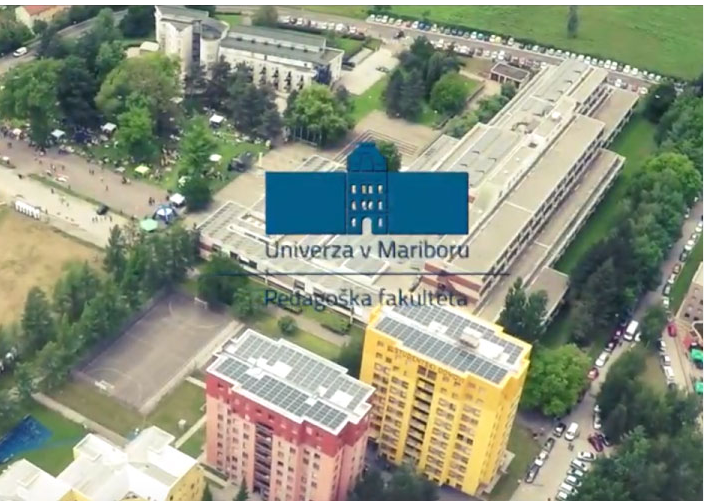 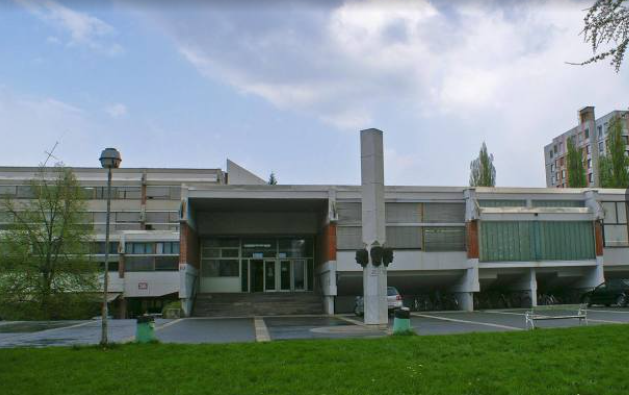 Prihvatna ustanova
Erasmus+ projekt, akademska godina 2023./2024.Professional TrainingUniversity of Maribor, Faculty of EducationIme domaćina: Assoc. Prof. TOMAŽ BRATINA, PhD
Sadržaj mobilnosti
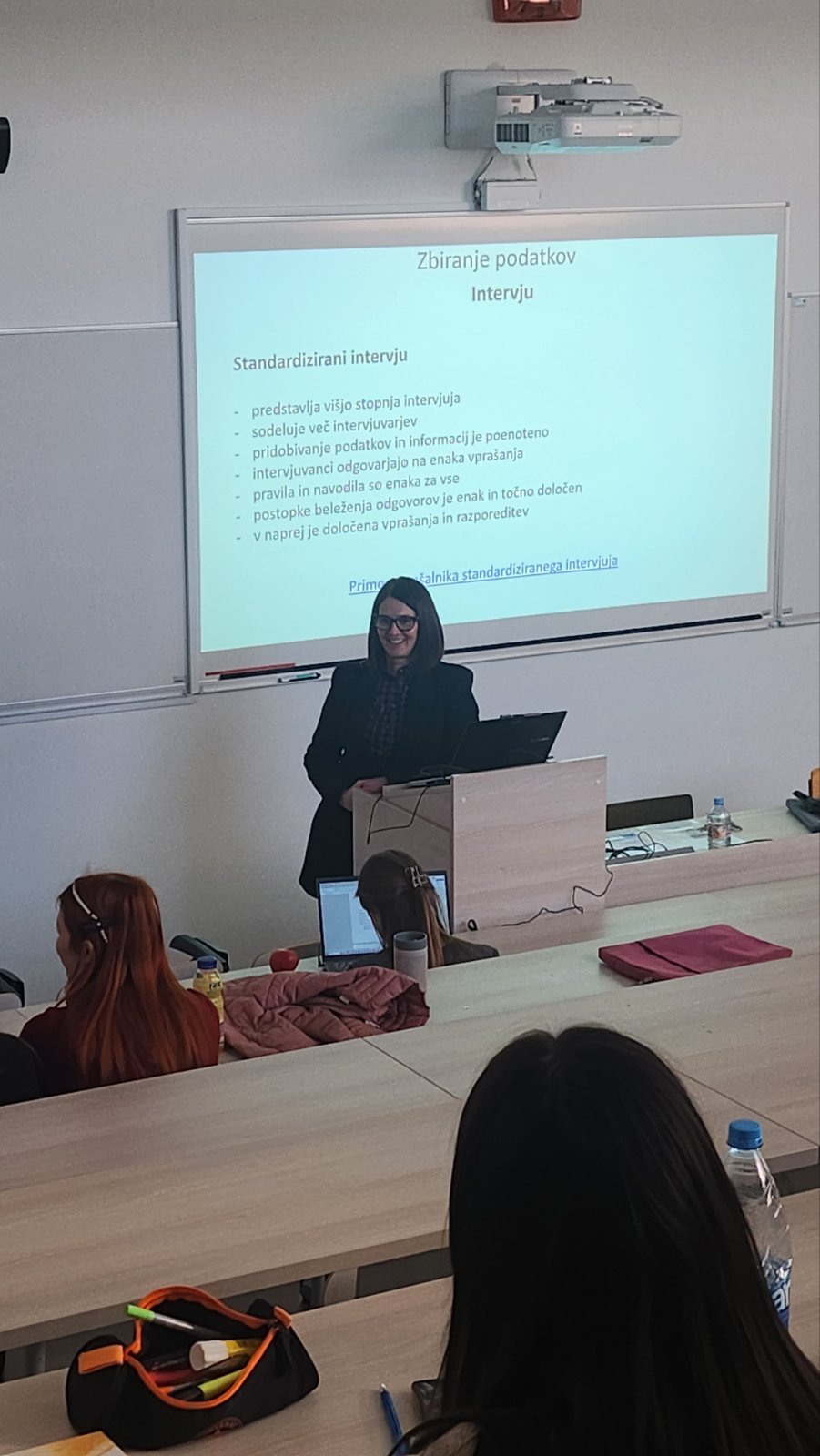 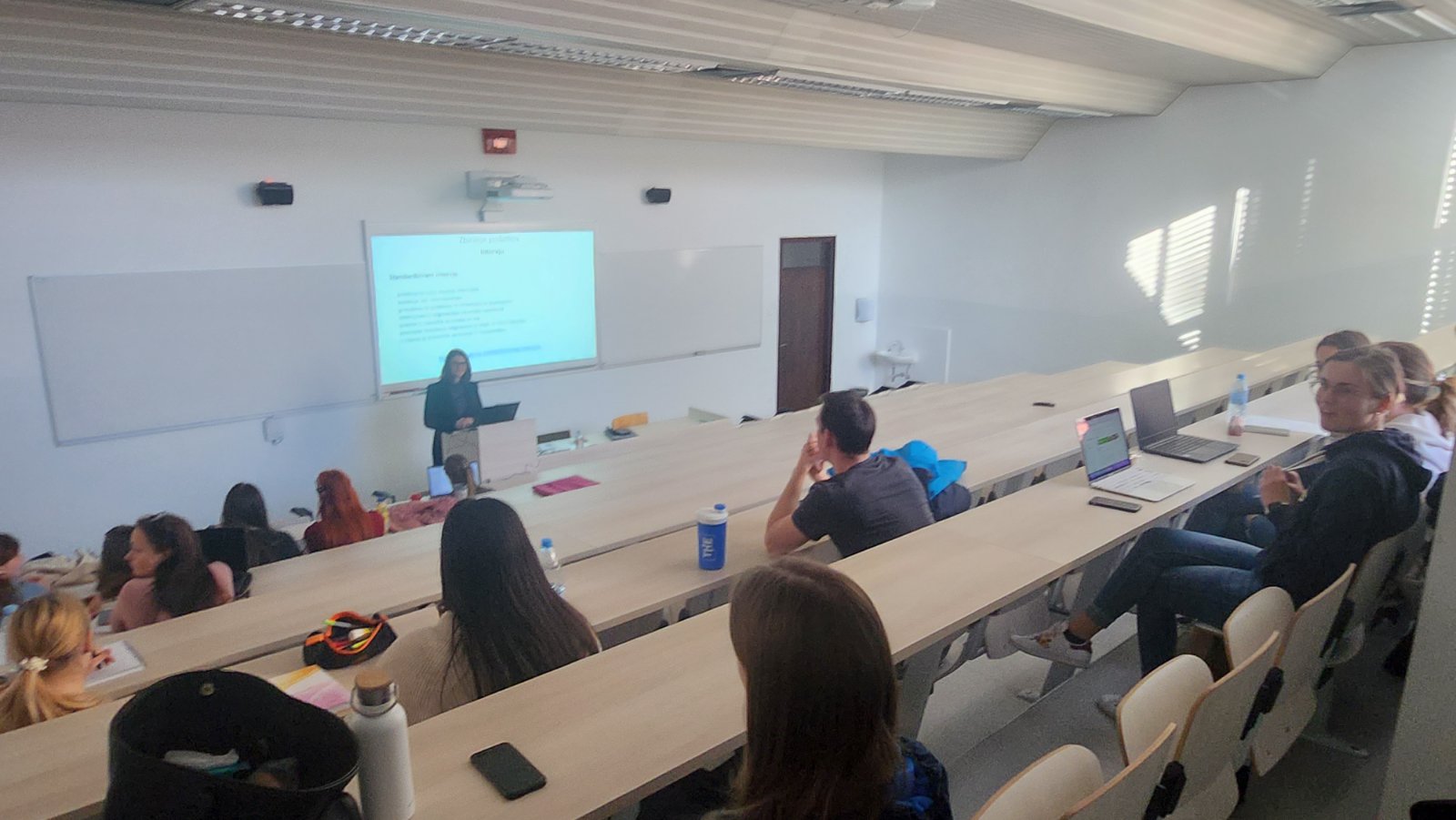 Posjeta nastavi
Razmjena iskustva
Pregled rezultata znanstvenog istraživanja, dogovor za objavu rada
Komunikacija i suradnja sa studentima i nastavnicima
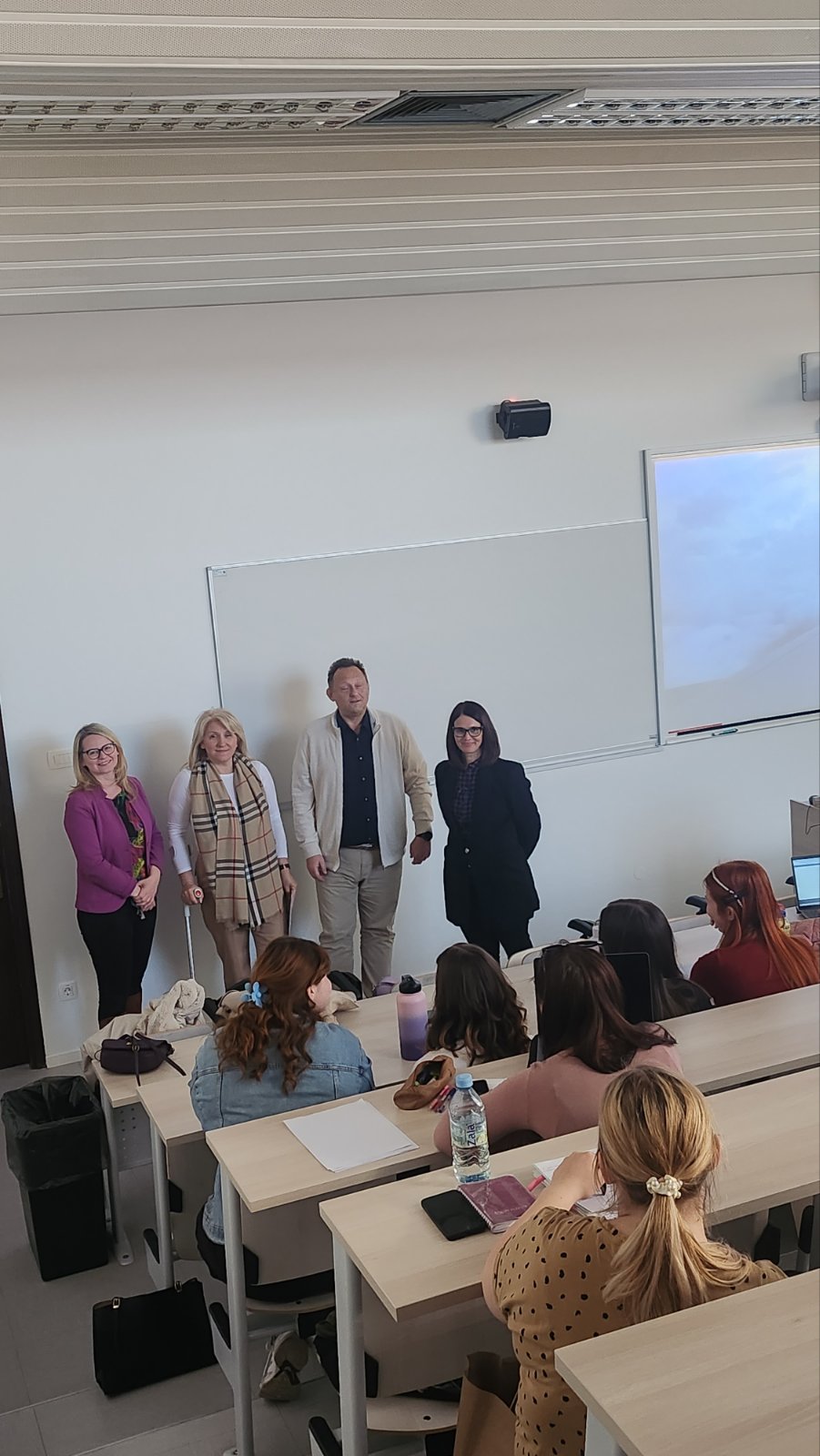 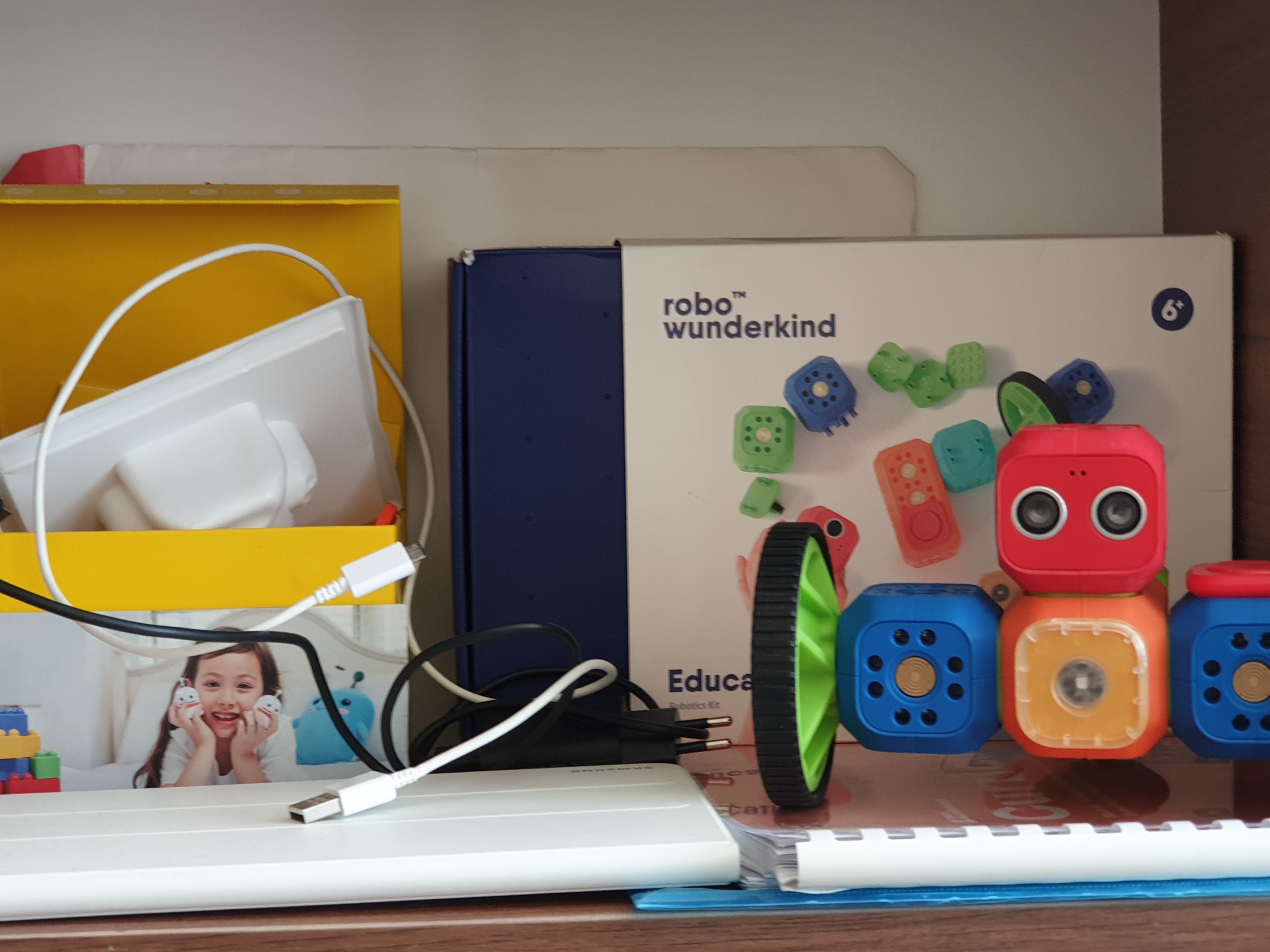 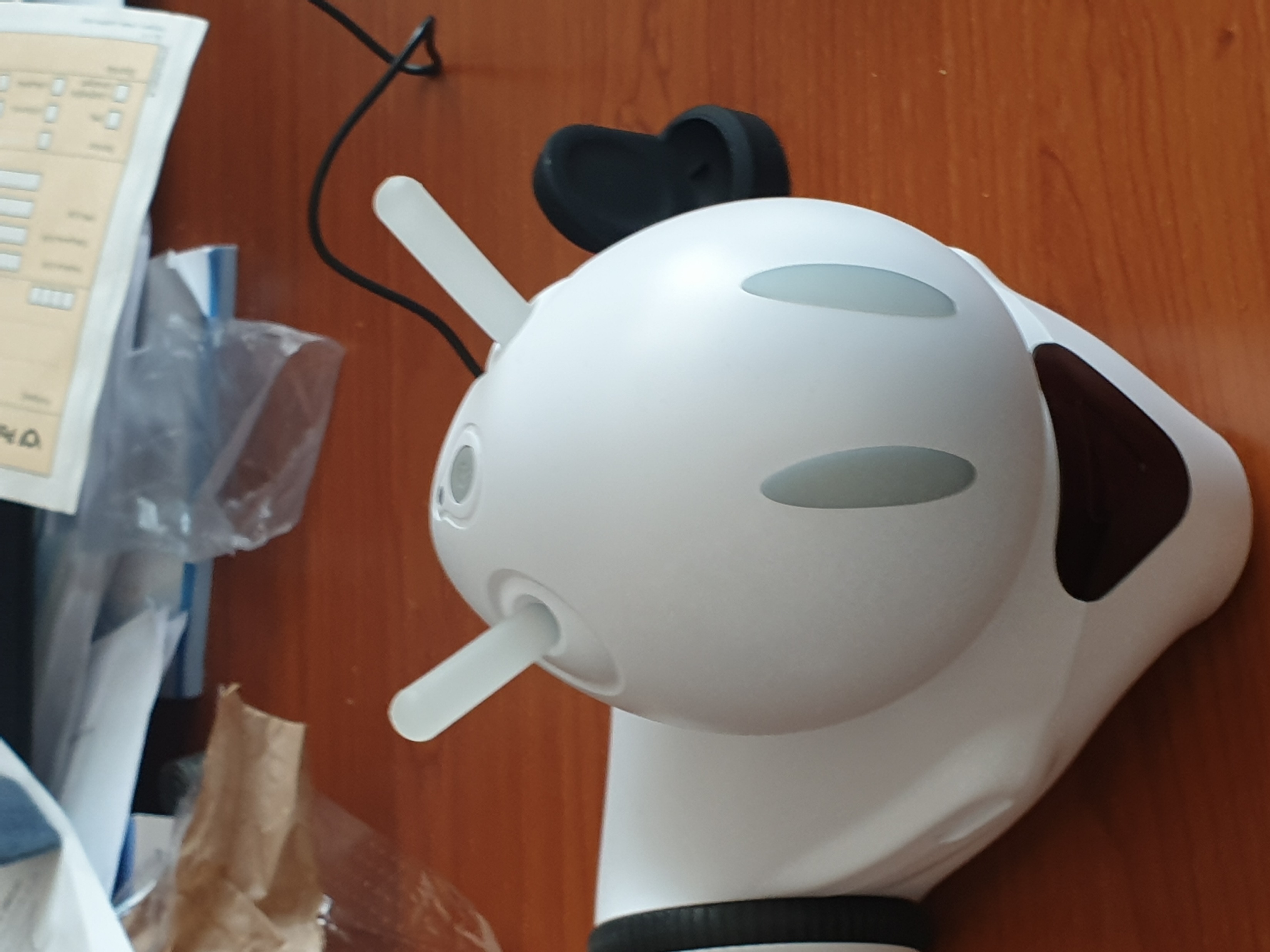 3
Ostvareni ciljevi:
dogovor o zajedničkim aktivnostima
znanstveno istraživanje
Erasmus mobilnost
gostujuće predavanje
razmjena iskustva
promoviranje vrijednosti i rezultata znanstveno-istraživačkih i nastavnih aktivnosti Filozofskog fakulteta u Splitu